學習雲平台
各頁面畫面
登入畫面
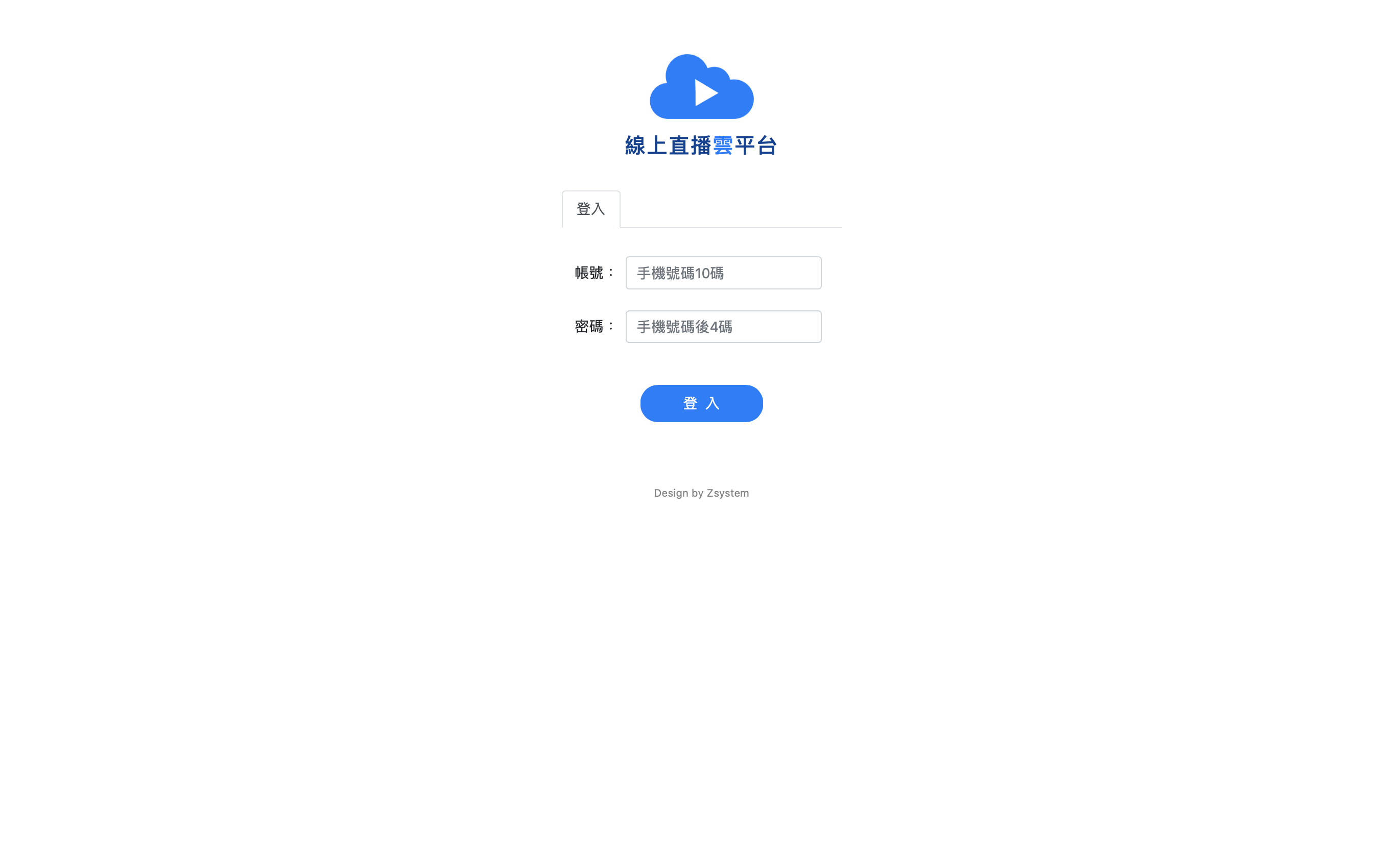 直播課程清單
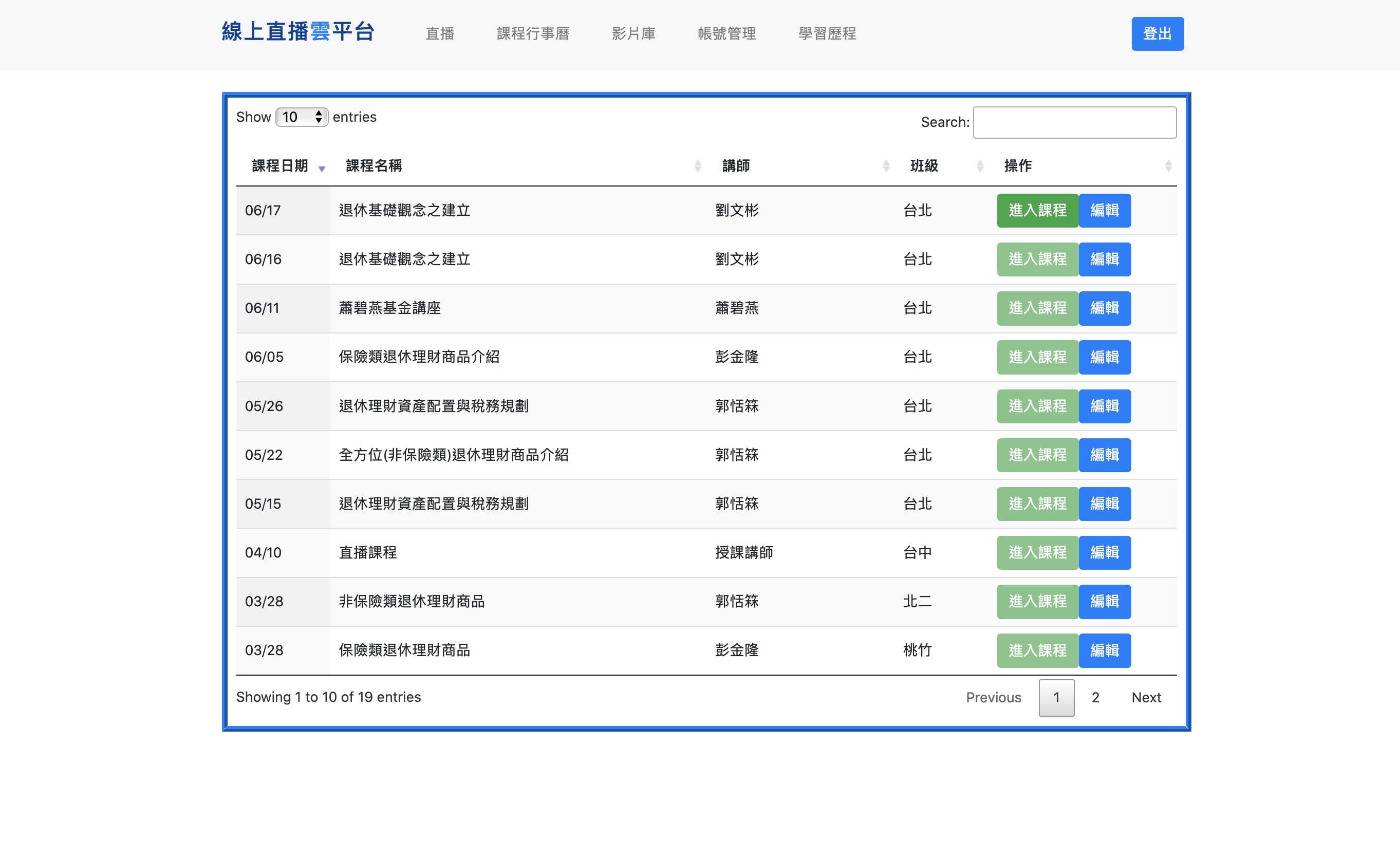 直播中畫面及學員清單
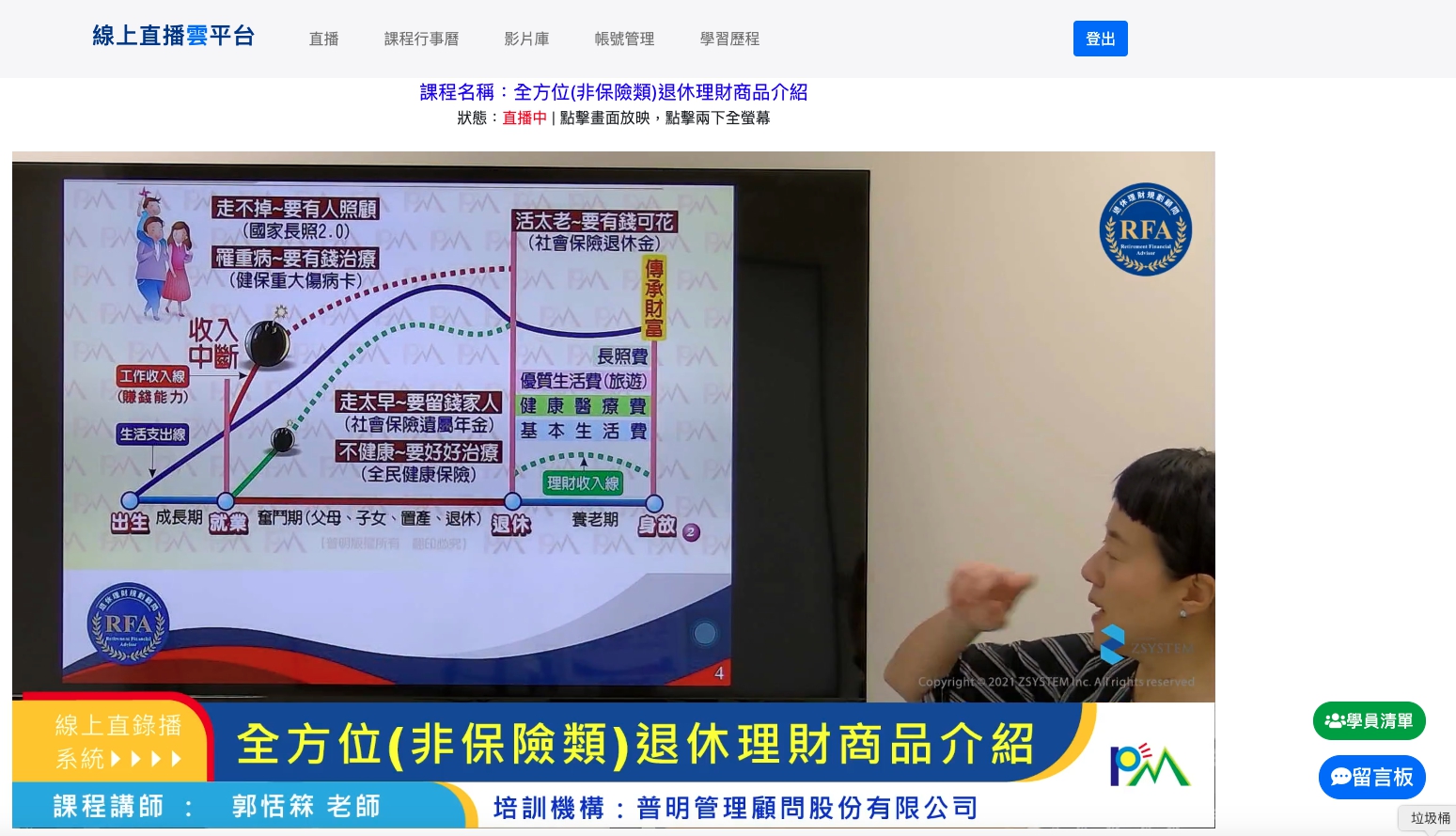 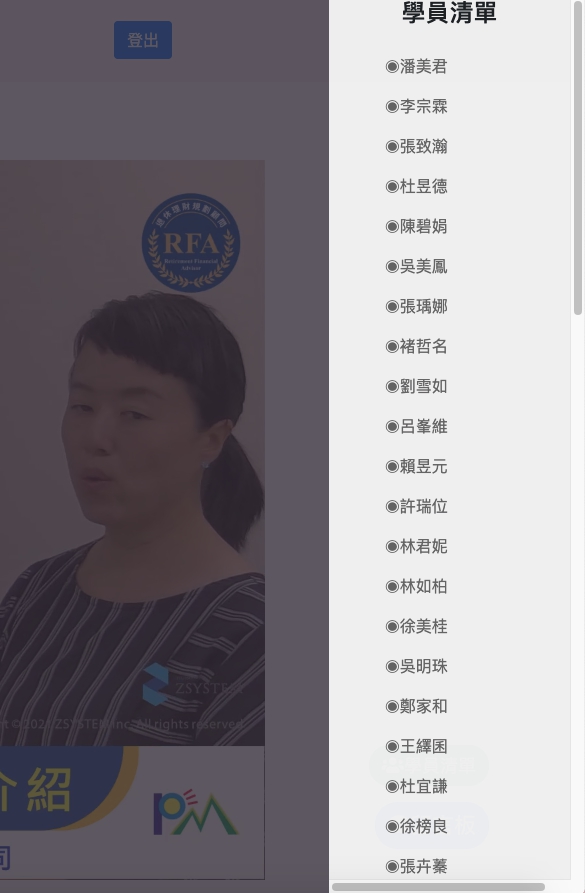 學習歷程
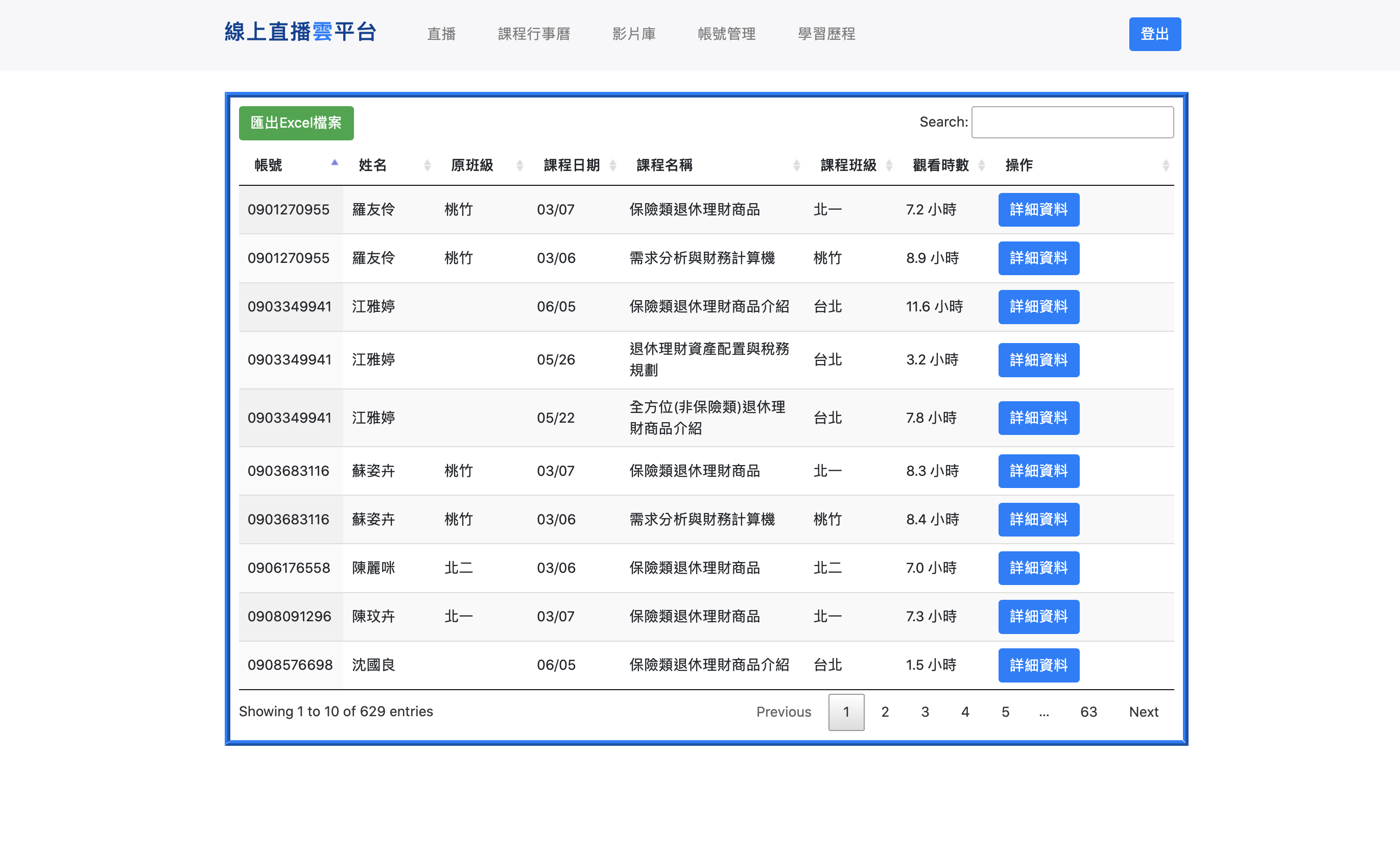 帳號管理
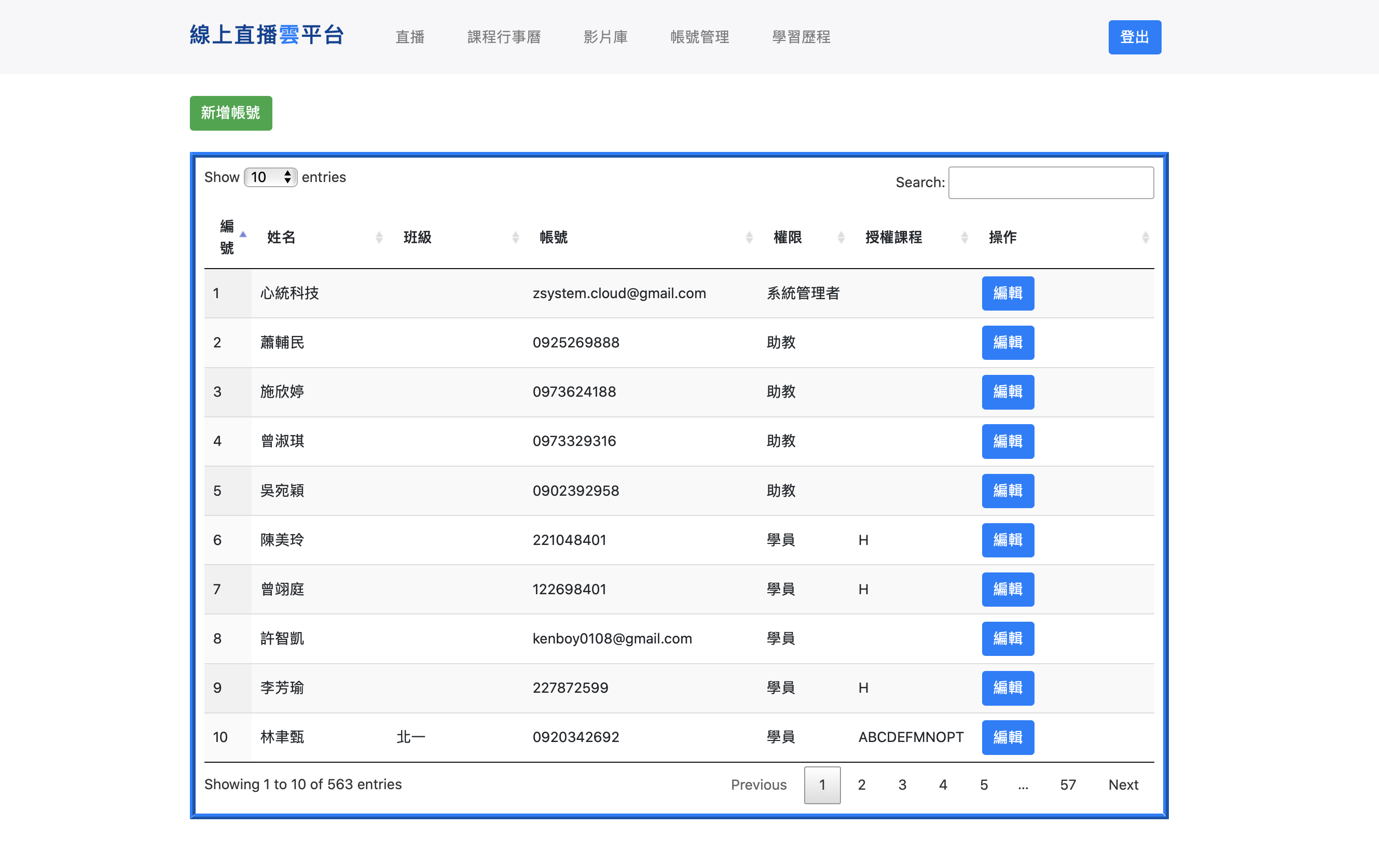 帳號管理-新增帳號
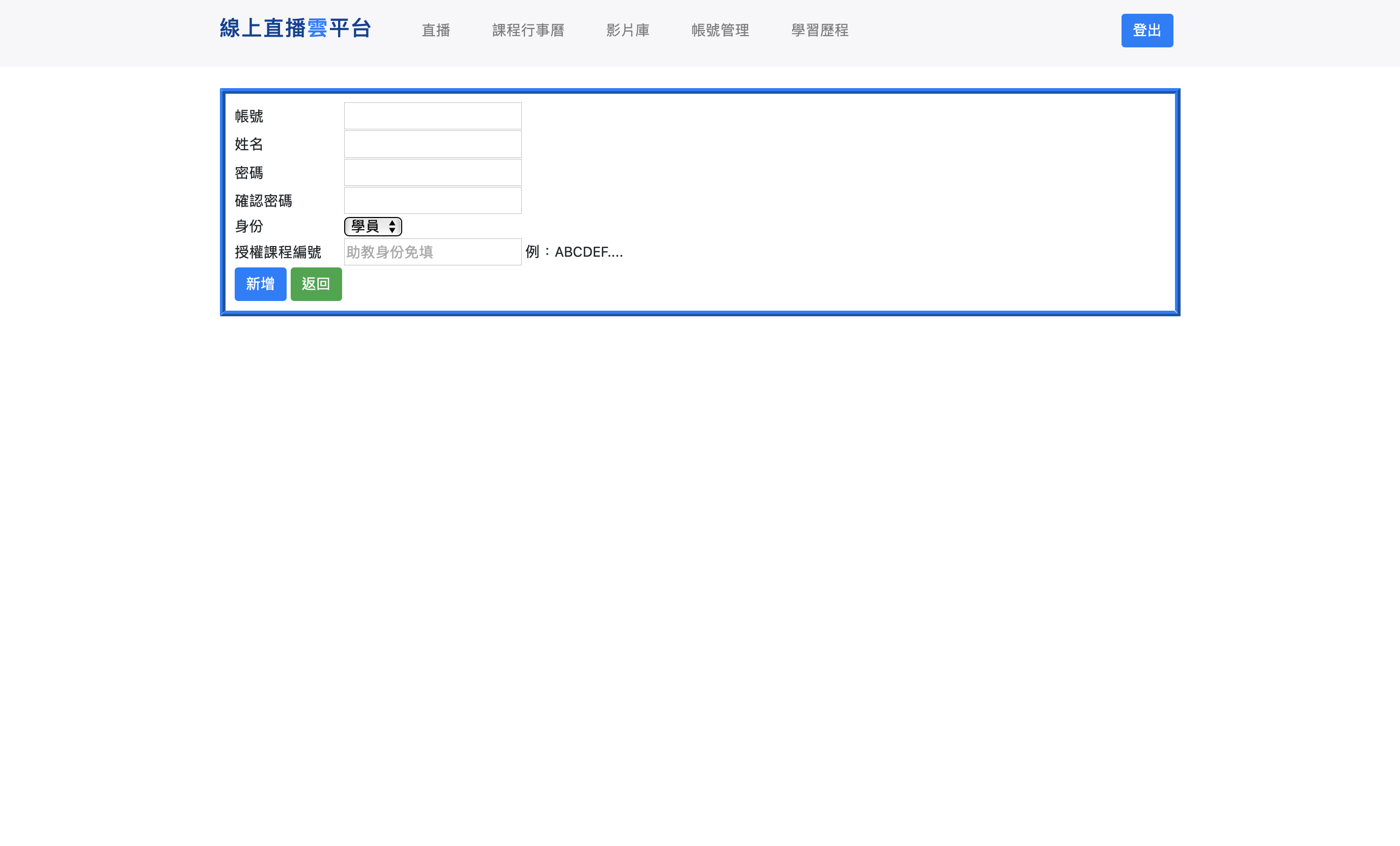